GPU Acceleration in ITK v4
ITK v4  summer meeting
June 28, 2011
Won-Ki Jeong
Harvard University
Overview
Introduction
Current status
Examples
Future work
2
GPU Acceleration
GPU as a fast co-processor
Massively parallel
Huge speed up for certain types of problem
Physically independent system
Problems
Memory management
Process management
Implementation
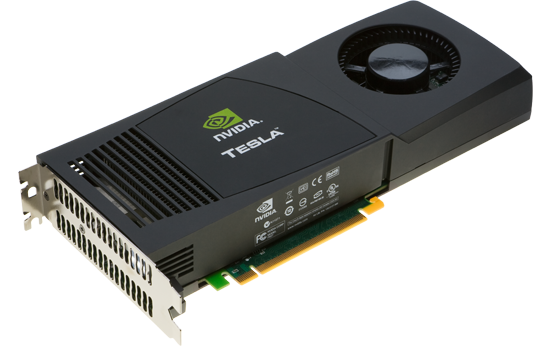 3
Goals
Provide high-level GPU abstraction
GPU resource management
Transparent to existing ITK code
Pipeline and object factory supports
Basic CMake setup
GPU module
4
Status
28 new GPU classes
GPU image
GPU manager classes
GPU filter base classes
6 example GPU image filters
Gradient anisotropic diffusion
Demons registration
5
Code Development
Github (most recent version)
https://graphor@github.com/graphor/ITK.git
Branch: GPU-Alpha
Gerrit
http://review.source.kitware.com/#change,1923
Waiting for reviewing
6
CMake Setup
Enabling GPU module
ITK_USE_GPU
Module_ITK-GPUCommon
OpenCL source files will be copied to
${ITK_BINARY_DIR}/bin/OpenCL
${CMAKE_CURRENT_BINARY_DIR}/OpenCL
7
Naming Convention
File
itkGPU***
ex) itkMeanImageFilter -> itkGPUMeanImageFilter
Class
GPU***
ex) MeanImageFilter -> GPUMeanImageFilter
Method
GPU***
ex) GenerateData() -> GPUGenerateData()
8
GPU Core Classes
GPUContextManager
Manage context and command queues
GPUKernelManager
Load, compile, run GPU code
GPUDataManager
Data container for GPU
GPUImageDataManager
9
GPU Image Class
Derived from itk::Image
Compatible to existing ITK filters
GPUImageDataManager as a member
Separate GPU implementation from Image class
Graft(const GPUDataManager *)
Implicit(automatic) memory synchronization
Dirty flags
Time stamp (Modified())
10
GPU Filter Classes
GPUDiscreteGaussianImageFilter
GPUImageToImageFilter
GPUNeighborhoodOperatorImageFilter
GPUBoxImageFilter
GPUMeanImageFilter
GPUInPlaceImageFilter
GPUFiniteDifferenceImageFilter
GPUUnaryFunctorImageFilter
GPUBinaryThresholdImageFilter
GPUDenseFiniteDifferenceImageFilter
GPUPDEDeformableRegistrationFilter
GPUAnisotropicDiffusionImageFilter
GPUDemonsRegistrationFilter
GPUGradientAnisotropicDiffusionImageFilter
11
GPU Functor/Function Classes
GPUFunctorBase
GPUFiniteDifferenceFunction
GPUBinaryThreshold
GPUAnisotropicDiffusionFunction
GPUPDEDeformableRegistrationFunction
GPUScalarAnisotropicDiffusionFunction
GPUDemonsRegistrationFunction
GPUGradiendNDAnisotropicDiffusionFunction
12
GPUImageToImageFilter
Base class for GPU image filters
Extend existing itk filters


Turn on/off GPU filter
IsGPUEnabled()
GPU filter implementation
GPUGenerateData()
template< class TInputImage, class TOutputImage, class TParentImageFilter >
class ITK_EXPORT GPUImageToImageFilter: public TParentImageFilter
{ ... }
13
[Speaker Notes: CRTP: The Curiously Recurring Template Pattern]
GPUBinaryThresholdImageFilter
Example of functor-based filter
GPUUnaryFunctorImageFilter
GPU Functor
Per-pixel operator
SetGPUKernelArguments()
Set up GPU kernel arguments
Returns # of arguments that have been set
14
template< class TInput, class TOutput >
class GPUBinaryThreshold : public GPUFunctorBase
{
public:  GPUBinaryThreshold()  
{    
m_LowerThreshold = NumericTraits< TInput >::NonpositiveMin();    
m_UpperThreshold = NumericTraits< TInput >::max();   
m_OutsideValue   = NumericTraits< TOutput >::Zero;    
m_InsideValue    = NumericTraits< TOutput >::max();  
} 

....

int SetGPUKernelArguments(GPUKernelManager::Pointer KernelManager, int KernelHandle)  
{    
KernelManager->SetKernelArg(KernelHandle, 0, sizeof(TInput), &(m_LowerThreshold));    
KernelManager->SetKernelArg(KernelHandle, 1, sizeof(TInput), &(m_UpperThreshold));    
KernelManager->SetKernelArg(KernelHandle, 2, sizeof(TOutput), &(m_InsideValue));    
KernelManager->SetKernelArg(KernelHandle, 3, sizeof(TOutput), &(m_OutsideValue));    
return 4;  
};	
}
15
GPUUnaryFunctorImageFilter< TInputImage, TOutputImage, TFunction, TParentImageFilter >::GPUGenerateData()
{

  ....
  
  // arguments set up using Functor
  int argidx = (this->GetFunctor()).SetGPUKernelArguments(this->m_GPUKernelManager, 
                                         m_UnaryFunctorImageFilterGPUKernelHandle);
  // arguments set up
  this->m_GPUKernelManager->SetKernelArgWithImage        
                          (m_UnaryFunctorImageFilterGPUKernelHandle, 
                           argidx++, inPtr->GetGPUDataManager());
  this->m_GPUKernelManager->SetKernelArgWithImage
                          (m_UnaryFunctorImageFilterGPUKernelHandle, 
                           argidx++, otPtr->GetGPUDataManager());
  for(int i=0; i<(int)TInputImage::ImageDimension; i++)
  {
    this->m_GPUKernelManager->SetKernelArg(m_UnaryFunctorImageFilterGPUKernelHandle,        
                                           argidx++, sizeof(int), &(imgSize[i]));
  }

  // launch kernel
  this->m_GPUKernelManager->LaunchKernel(m_UnaryFunctorImageFilterGPUKernelHandle, 
                                         ImageDim, globalSize, localSize );
}
16
GPUNeighborhoodOperatorImageFilter
Pixel-wise inner product of neighborhood and operator coefficients
Convolution
__constant GPU buffer for coefficients
GPU Discrete Gaussian Filter
GPU NOIF using 1D Gaussian operator per axis
17
GPUFiniteDifferenceImageFilter
Base class for GPU finite difference filters
GPUGradientAnisotropicDiffusionImageFilter
GPUDemonsRegistrationFilter
New virtual methods
GPUApplyUpdate()
GPUCalculateChange()
Need finite difference function
18
GPUFiniteDifferenceFunction
Base class for GPU finite difference functions
GPUGradientNDAnisotropicDiffusionFunction
GPUDemonsRegistrationFunction
New virtual method
GPUComputeUpdate()
Compute update buffer using GPU kernel
19
GPUGradientAnisotropicDiffusionImageFilter
GPUScalarAnisotropicDiffusionFunction
New virtual method
GPUCalculateAverageGradientMagnitudeSquared()
GPUGradientNDAnisotropicDiffusionFunction
GPU function for gradient-based anisotropic diffusion
20
GPUDemonsRegistrationFilter
Baohua from UPenn
New method
GPUSmoothDeformationField()
GPUReduction
21
Performance
Intel Xeon Quad Core 3.2GHz CPU vs. NVIDIA GTX 480 GPU
256x256x100 CT volume
22
Create Your Own GPU Image Filter
Step 1: Derive your filter from GPUImageToImageFilter using an existing itk image filter as parent filter type
Step 2: Load and compile GPU source code and create kernels in the constructor
Step 3: Implement filter by calling GPU kernels in GPUGenerateData()
23
Example: GPUMeanImageFilter
Step 1: Class declaration
template< class TInputImage, class TOutputImage >
class ITK_EXPORT GPUMeanImageFilter : 
	public GPUImageToImageFilter< TInputImage, TOutputImage, 					MeanImageFilter< TInputImage, TOutputImage > >
{ ... }
24
[Speaker Notes: MeanImageFilter as third template parameter to GPUImageToImageFilter class]
Example: GPUMeanImageFilter
Step 2: Constructor
template< class TInputImage, class TOutputImage >
GPUMeanImageFilter< TInputImage, TOutputImage>::GPUMeanImageFilter()
{	
	std::ostringstream defines;  
	defines << "#define DIM_" << TInputImage::ImageDimension << "\n";  
	defines << "#define PIXELTYPE ";  
	GetTypenameInString( typeid (TInputImage::PixelType), defines );
	
	// OpenCL source path	
	std::string oclSrcPath = "./../OpenCL/GPUMeanImageFilter.cl";	
		
	// load and build OpenCL program	
	m_KernelManager->LoadProgramFromFile( oclSrcPath.c_str(), 										    defines.str().c_str());	
	
	// create GPU kernel	
	m_KernelHandle = m_KernelManager->CreateKernel("MeanFilter");	
}
25
[Speaker Notes: itk_root_path is defined in pathToOpenCLSourceCode.h
m_KernelManager is already created in the base class constructor (GPUImageToImageFilter::GPUImageToImageFilter())]
Example: GPUMeanImageFilter
Step 3: GPUGenerateData()
template< class TInputImage, class TOutputImage >					
void	
GPUMeanImageFilter< TInputImage, TOutputImage >::GPUGenerateData()	
{	
  typedef itk::GPUTraits< TInputImage >::Type  GPUInputImage;	
  typedef itk::GPUTraits< TOutputImage >::Type  GPUOutputImage;	
 
  // get input & output image pointer 
  GPUInputImage::Pointer inPtr = 
		dynamic_cast< GPUInputImage * >( this->ProcessObject::GetInput(0) );	
  GPUOutputImage::Pointer otPtr =
		dynamic_cast< GPUOutputImage * >( this->ProcessObject::GetOutput(0) );
	
  GPUOutputImage::SizeType outSize = otPtr->GetLargestPossibleRegion().GetSize();	
  int radius[3], imgSize[3];	
  for(int i=0; i<(int)TInputImage::ImageDimension; i++)	
  {	
	 radius[i] = (this->GetRadius())[i];	
     imgSize[i] = outSize[i];	
  }
26
[Speaker Notes: GPUTraits to get the type of GPUImage
You must cast image to GPUImage (this is important because if you use object factory then the image pointer you use is not GPUImage.
Get the filter radius from its parent class (MeanImageFilter)]
(Continued..)	

  size_t localSize[3], globalSize[3];	
  localSize[0] = localSize[1] = localSize[2] = 8;	
  for(int i=0; i<(int)TInputImage::ImageDimension; i++)
  {
    globalSize[i] 
        = localSize[i]*(unsigned int)ceil((float)outSize[i]/(float)localSize[i]);
  }
			
  // kernel arguments set up	
  int argidx = 0;	
  m_KernelManager->SetKernelArgWithImage(m_KernelHandle, argidx++, 
									   inPtr->GetGPUDataManager());	
  m_KernelManager->SetKernelArgWithImage(m_KernelHandle, argidx++, 
									   otPtr->GetGPUDataManager());	

  for(int i=0; i<(int)TInputImage::ImageDimension; i++)	
    m_KernelManager->SetKernelArg(m_KernelHandle, argidx++, sizeof(int), 
    							    &(radius[i]));	
  for(int i=0; i<(int)TInputImage::ImageDimension; i++)	
    m_KernelManager->SetKernelArg(m_KernelHandle, argidx++, sizeof(int), 
 							    &(imgSize[i]));	
	
  // launch kernel	
  m_KernelManager->LaunchKernel(m_KernelHandle, 
							  (int)TInputImage::ImageDimension, 
							  globalSize, localSize);	
}
27
[Speaker Notes: globalsize must be a multiple of localsize]
Pipeline Support
Allow combining CPU and GPU filters
Efficient CPU/GPU synchronization
Reader
(CPU)
Filter1
(GPU)
Filter2
(GPU)
Filter3
(CPU)
Writer
(CPU)
ReaderType::Pointer reader = ReaderType::New();					
WriterType::Pointer writer = WriterType::New();	

GPUMeanFilterType::Pointer filter1 = GPUMeanFilterType::New();
GPUMeanFilterType::Pointer filter2 = GPUMeanFilterType::New();	
ThresholdFilterType::Pointer filter3 = ThresholdFilterType::New();

filter1->SetInput( reader->GetOutput() ); // copy CPU->GPU implicitly
filter2->SetInput( filter1->GetOutput() );	
filter3->SetInput( filter2->GetOutput() );	
writer->SetInput( filter3->GetOutput() ); // copy GPU->CPU implicitly

writer->Update();
Synchronize
Synchronize
28
[Speaker Notes: Efficient synchronization : lazy evaluation]
Object Factory Support
Create GPU object when possible
No need to explicitly define GPU objects
// register object factory for GPU image and filter objects		
ObjectFactoryBase::RegisterFactory(GPUImageFactory::New());	
ObjectFactoryBase::RegisterFactory(GPUMeanImageFilterFactory::New());

typedef itk::Image< InputPixelType,  2 >  InputImageType;		
typedef itk::Image< OutputPixelType, 2 >  OutputImageType;

typedef itk::MeanImageFilter< InputImageType, OutputImageType > 														  MeanFilterType;
MeanFilterType::Pointer filter = MeanFilterType::New();
29
Type Casting
Image must be casted to GPUImage for auto-synchronization for non-pipelined workflow with object factory
Use GPUTraits
template <class T> class GPUTraits	
{	
public:	
  typedef T   Type;	
};	
template <class T, unsigned int D> class GPUTraits< Image< T, D > >	
{	
public:	
  typedef GPUImage<T,D>   Type;	
};	

InputImageType::Pointer img;  
typedef itk::GPUTraits< InputImageType >::Type GPUImageType; 
GPUImageType::Pointer otPtr = dynamic_cast< GPUImageType* >( img );
30
Future Work
Multi-GPU support
GPUThreadedGenerateData()
GPUImage internal types
Image (texture)
GPU ND Neighbor Iterator
31
Discussion